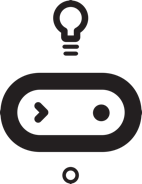 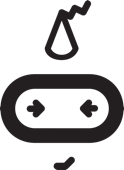 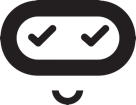 Health Tech
Teacher lesson guide
Lesson 3
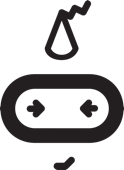 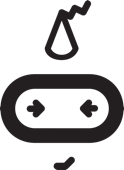 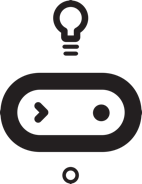 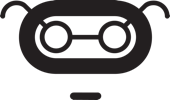 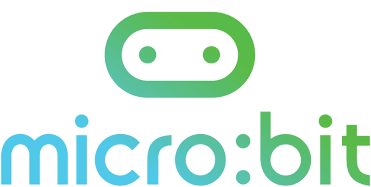 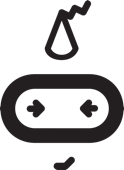 Micro:bit Health Tech Challenge

Create a prototype of a health tech innovation to help address a health problem in the UK using micro:bit
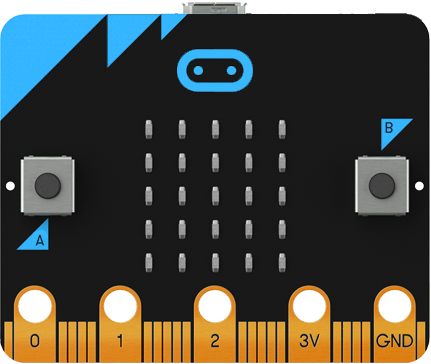 Prototype criteria

You can choose how to present it. Must include:
A visual representation of the design 
Explanation about why it will help address the problem & the intended user 
Instructions for how it will work 
A detailed, accurate algorithm for at least one feature 
A working micro:bit program for the same feature
Learning objectives:

to work effectively as a team to develop a prototype for a health tech innovation
to design an accurate, detailed algorithm for at least one prototype feature
to use the algorithm to write, test and debug a working micro:bit program
What does a good prototype look like?

a simple representation of your idea (abstraction)
easy to see what it looks like 
simple to understand how it works
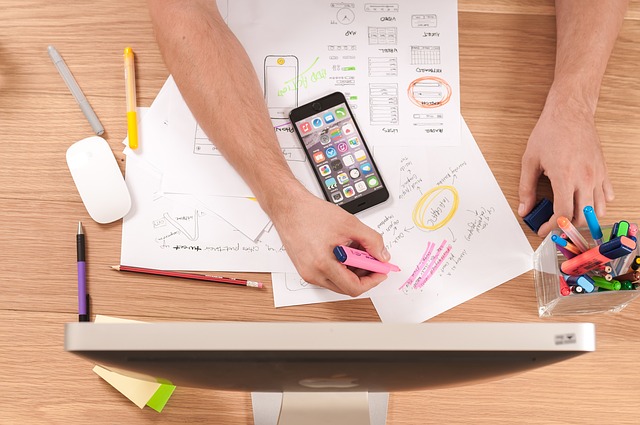 Step tracker example algorithm 

On START
Set ‘steps’ to 0
OUTPUT ‘steps’ on visual display

REPEAT forever
When sense movement 
add 1 to ‘steps’
Sample step tracker example code
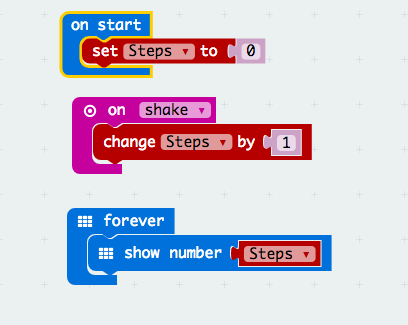 https://makecode.microbit.org/#pub:_XYuF5dRmC2Tp
Paired programming

2 programmers working together to code 
One types the code (driver)
One watched the driver, checks the code, makes suggestions (navigator)
work collaboratively, talking through problems

Why might this be helpful? 
more accurate code written in shorter time
can collaboratively work through problems
Testing and debugging

bugs are a normal  part of programming, especially in complex code
it is important to test regularly to remove the bugs as you go
testing as you go helps to ensure code is accurate and saves time
when you find a problem, think logically about where the bug is & look at that part of the code 
help each other
Prototype presentation
5 minutes max per team
all team members should contribute
be concise and clear
make use of visuals
explain:
what problem you are addressing
how your idea addresses the problem & helps the user
how it will work 
the feature you have focused on (show your algorithm and micro:bit program)
Learning review 

What computational thinking concepts have you used today and how have you used them?
What other important skills have you used and how have you used them?
Learning objectives revisited:

to work effectively as a team to develop a prototype for a health tech innovation
to design an accurate, detailed algorithm for at least one prototype feature
to use the algorithm to write, test and debug a working micro:bit program
Licensing information

Published by the Micro:bit Educational Foundation microbit.org
Licence: Attribution-ShareAlike 4.0 International (CC BY-SA 4.0)